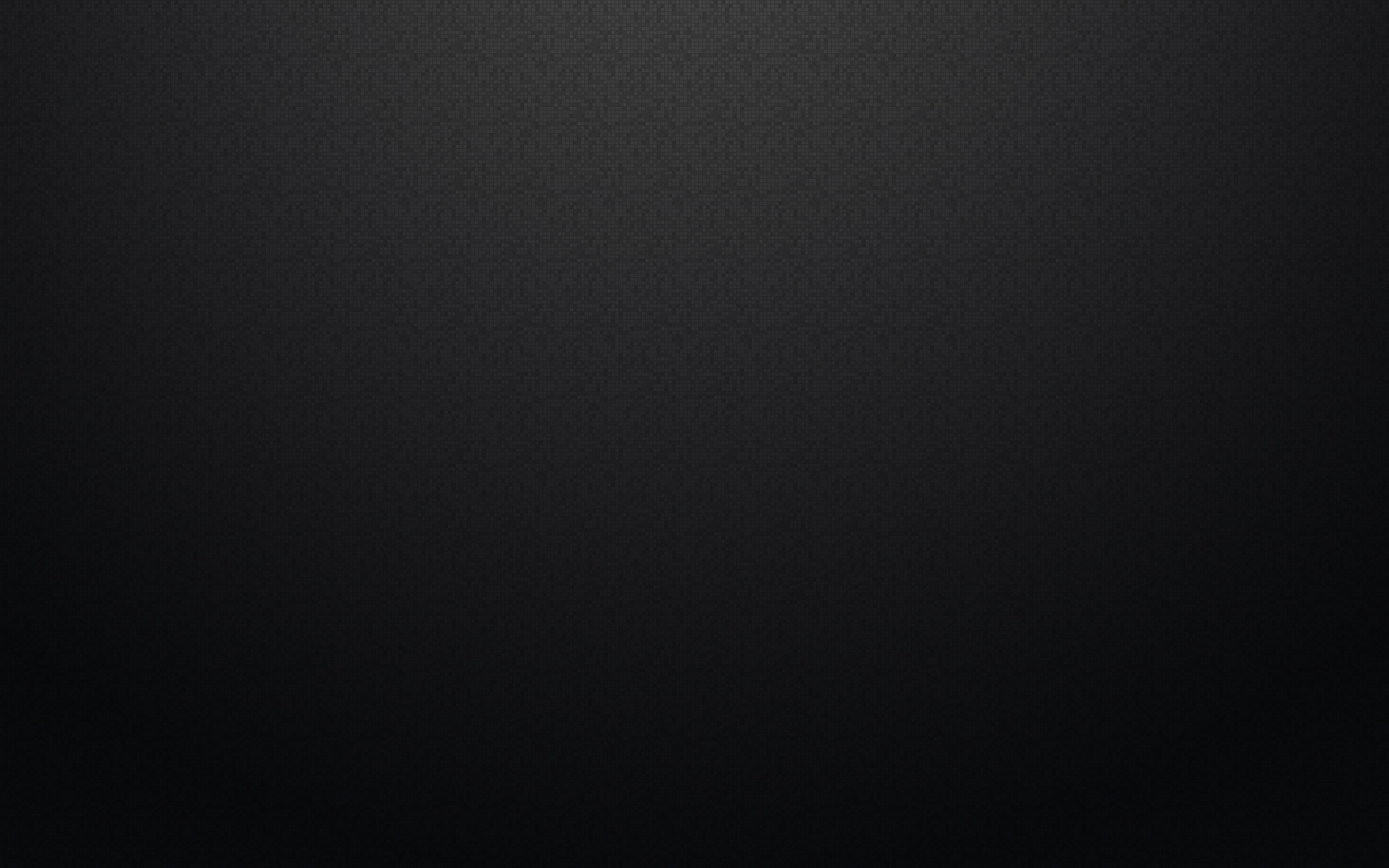 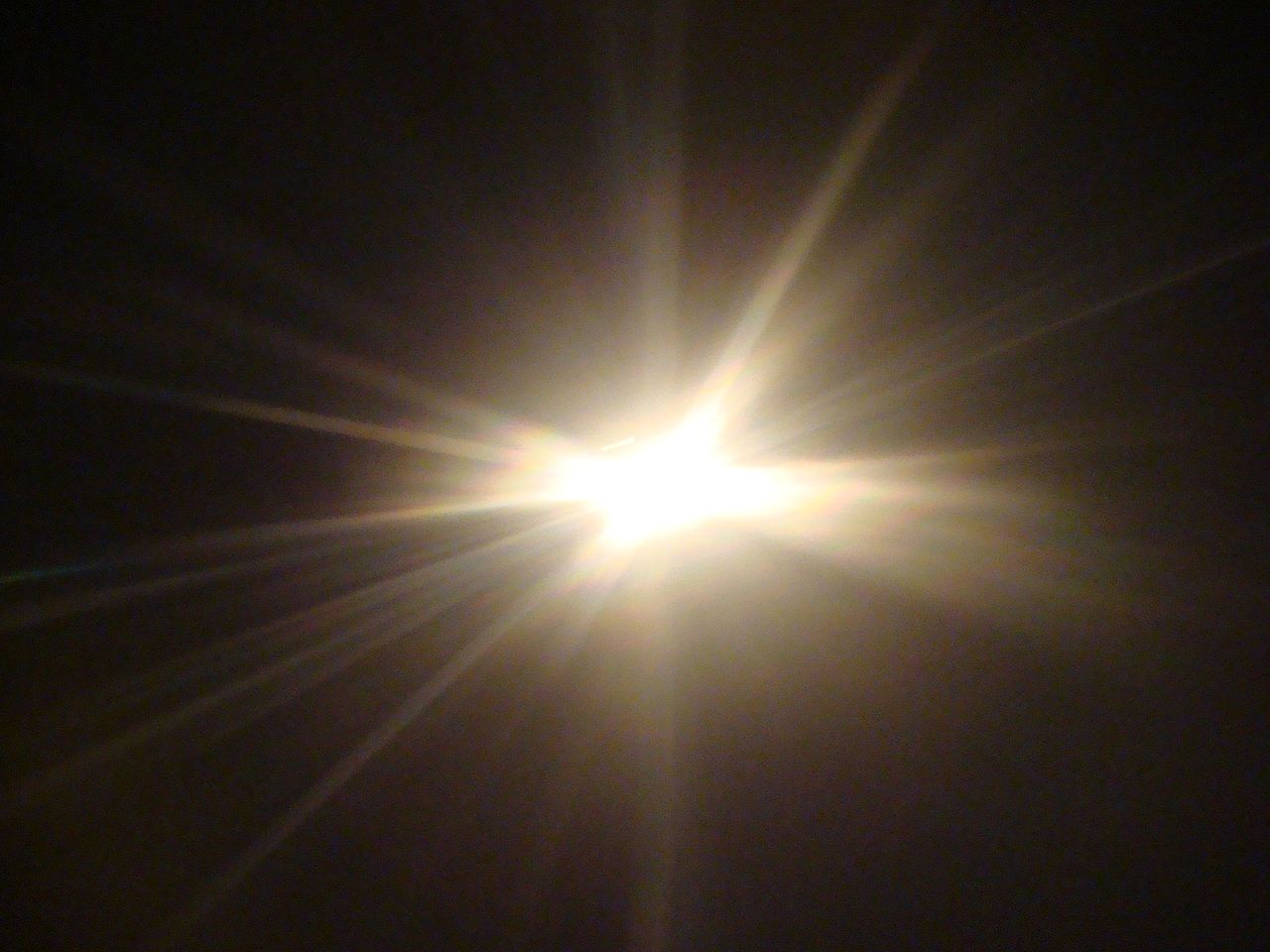 Darkness—Light
This Photo by Unknown Author is licensed under CC BY-NC-ND
This Photo by Unknown Author is licensed under CC BY-SA
Beginning—end
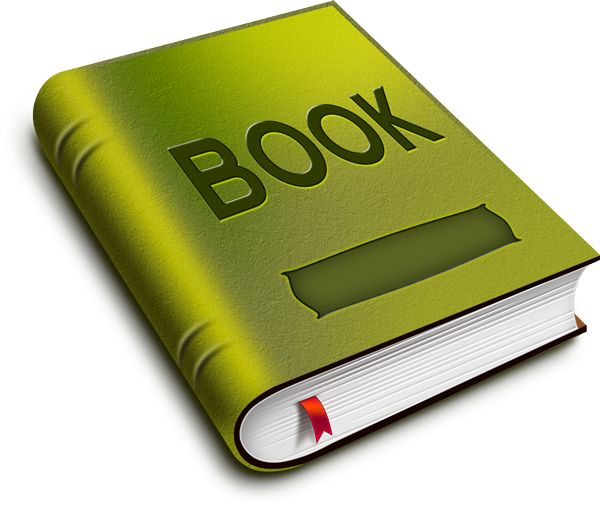 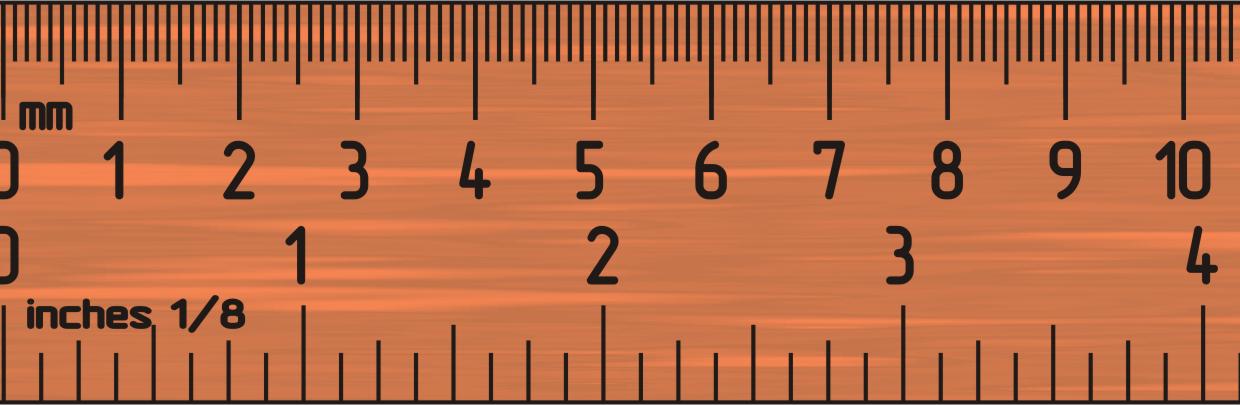 This Photo by Unknown Author is licensed under CC BY-SA
This Photo by Unknown Author is licensed under CC BY-NC
Sky
Earth
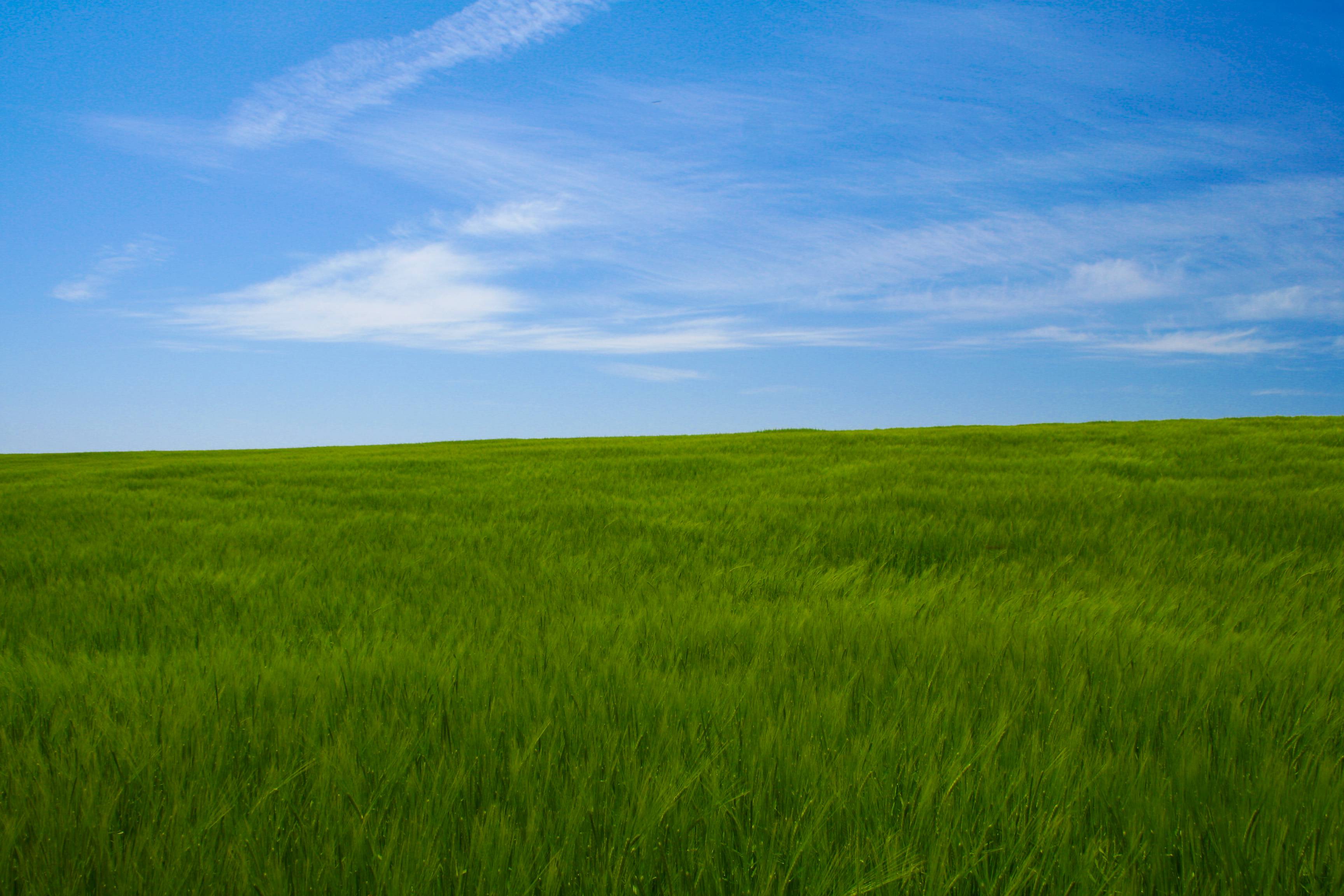 This Photo by Unknown Author is licensed under CC BY-SA
Empty—full
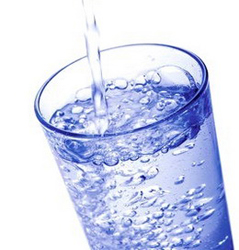 This Photo by Unknown Author is licensed under CC BY
This Photo by Unknown Author is licensed under CC BY
Form—no form
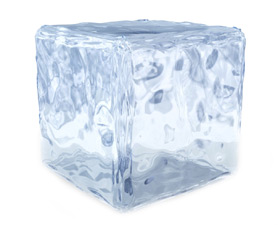 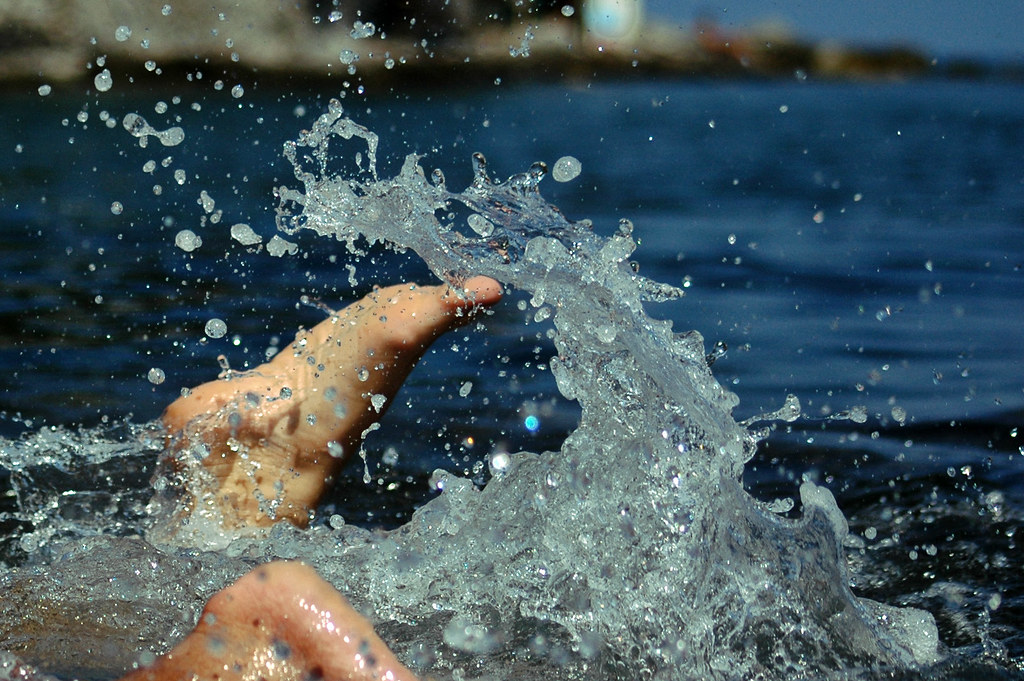 This Photo by Unknown Author is licensed under CC BY-NC-ND
This Photo by Unknown Author is licensed under CC BY-NC-ND
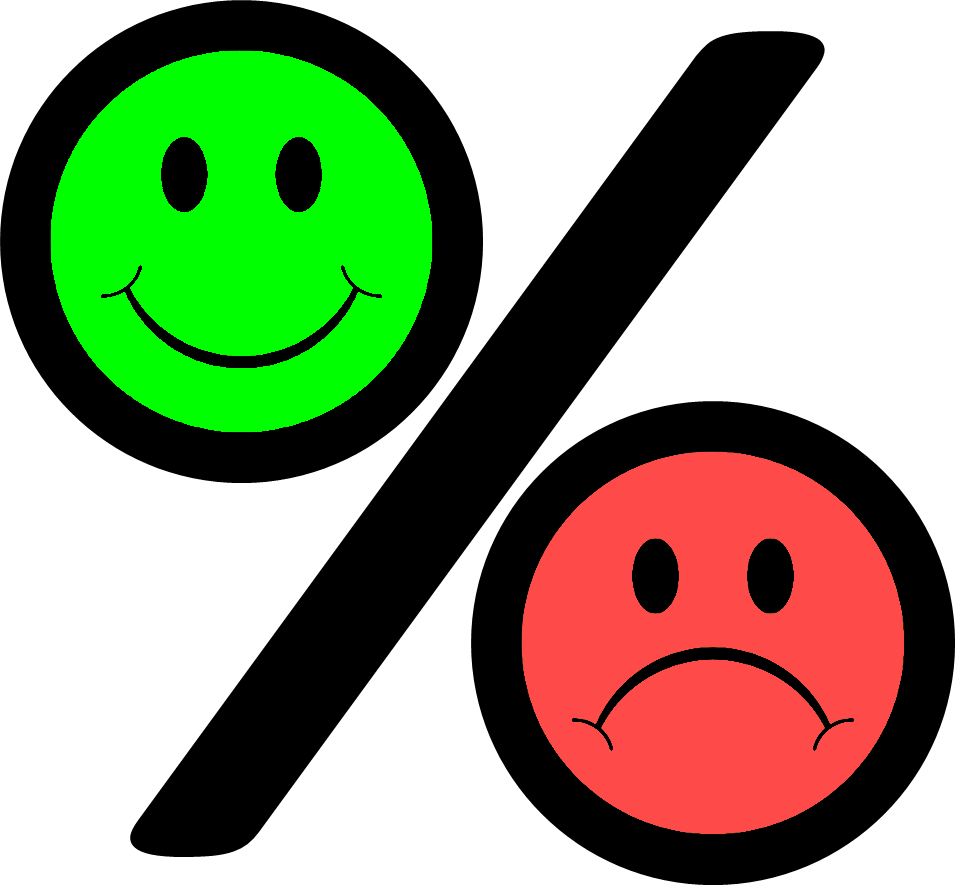 Good—Bad
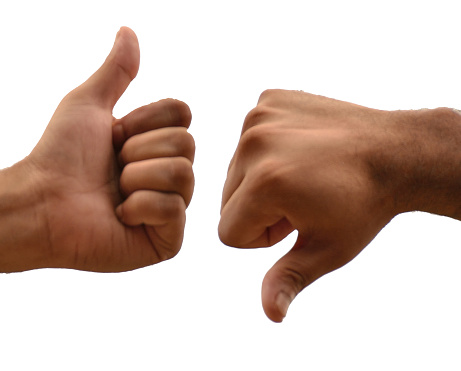 This Photo by Unknown Author is licensed under CC BY-SA
This Photo by Unknown Author is licensed under CC BY-SA-NC
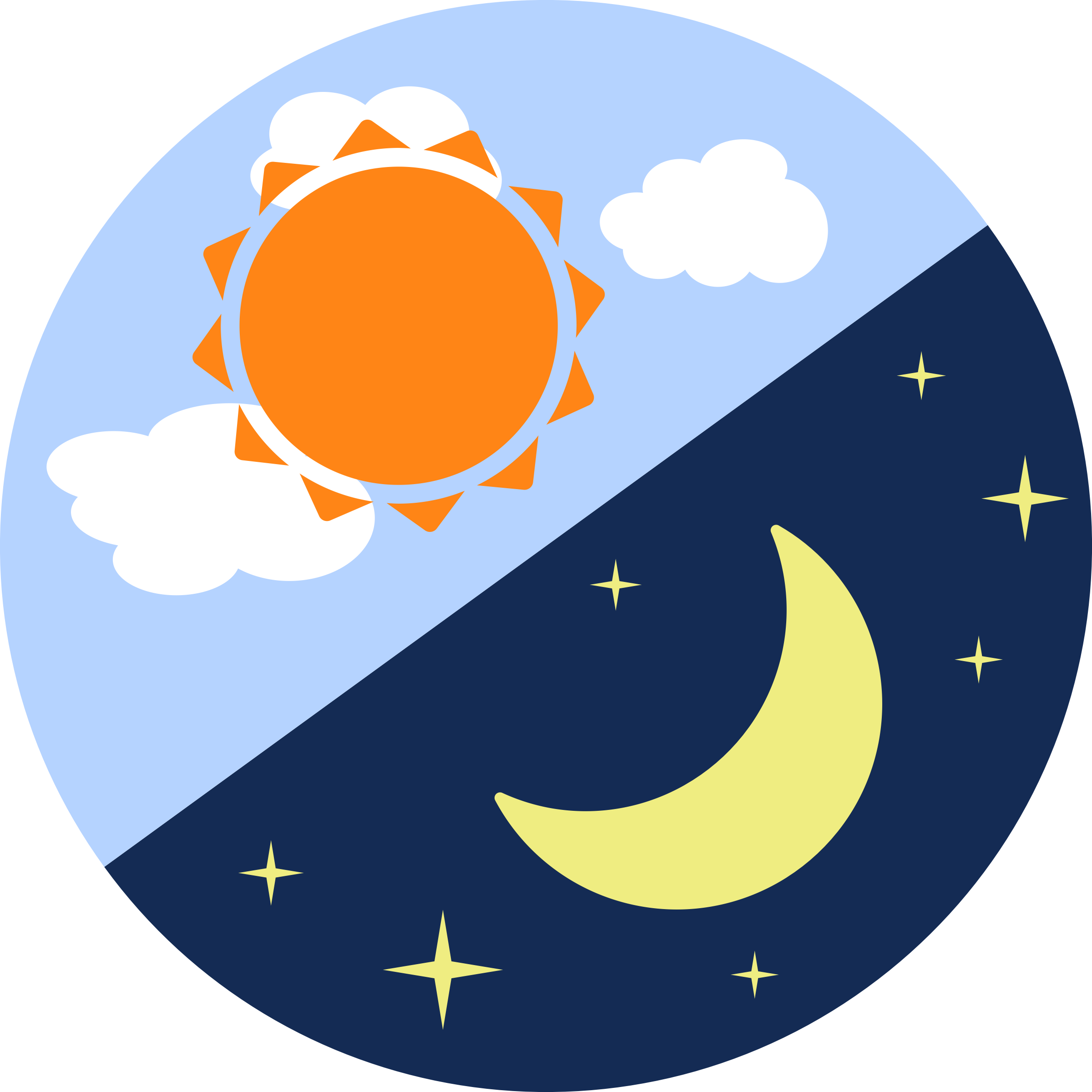 Day—Night
Evening Morning
This Photo by Unknown Author is licensed under CC BY-SA-NC